ĐỐ BẠN
CHỦ ĐỀ 8
PHÉP NHÂN, PHÉP CHIA
BÀI 38
THỪA SỐ - TÍCH
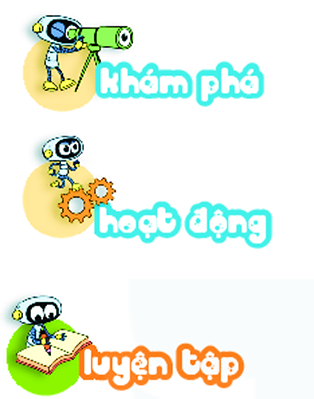 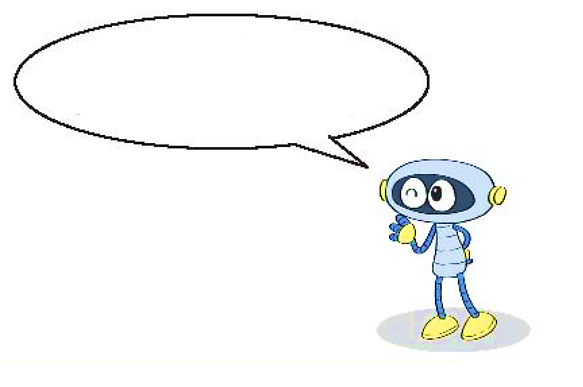 Có tất cả 
bao nhiêu con cá?
3
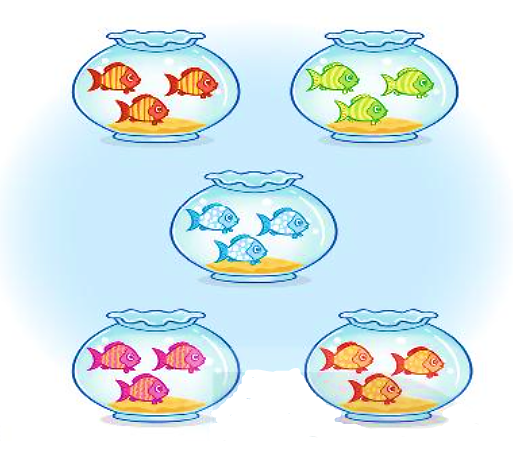 5
=
15
x
3
Có tất cả 15 con cá.
2
1
3      x    5     =    15
3
Thừa số
Thừa số
Tích
3 x 5 cũng được gọi là tích
5
4
Cá nhân
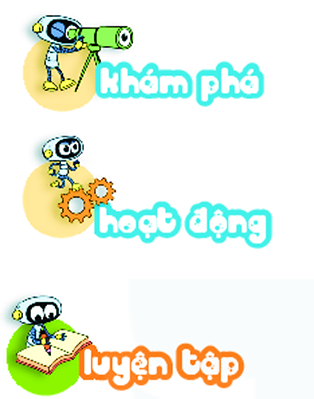 ?
Số
1
5
4
6
3
2
4
20
18
8
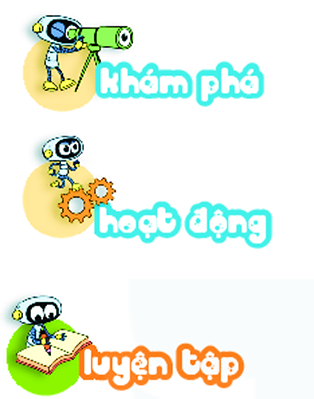 2
Nhóm 2
a) Trong mỗi nhóm hình có tất cả bao nhiêu chấm tròn?
?
Số
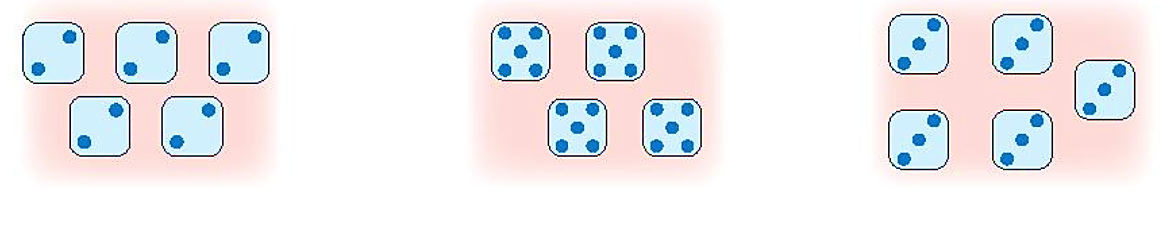 20
4
15
5
5
3
b)
Cá nhân
?
?
?
?
?
?
3
5
5
4
15
20
Trò chơi: Hái hoa
Tìm tích, biết hai thừa số là 2 và 4?
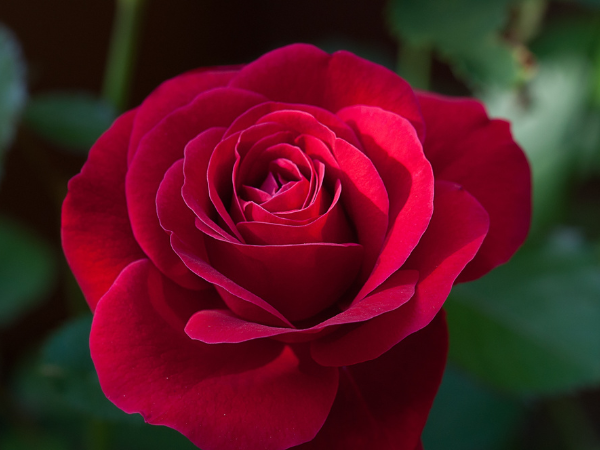 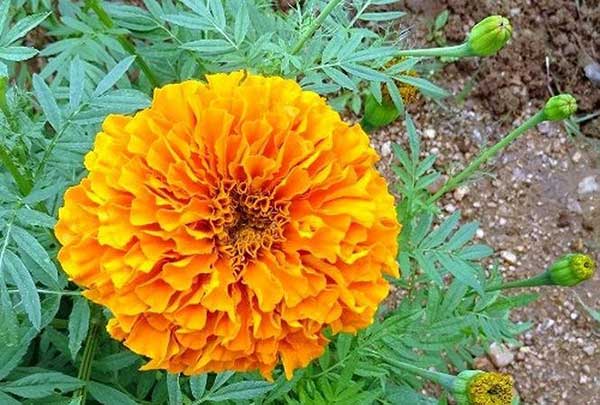 Tìm tích, biết hai thừa số là 8 và 2?
Tìm tích, biết hai thừa số là 4 và 5?
2 x 4 = 8
8 x 2 = 16
4 x 5 = 20
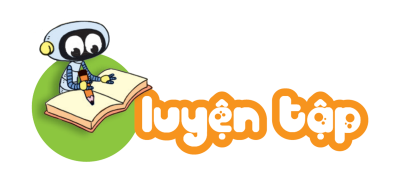 Cá nhân
2
?
Số
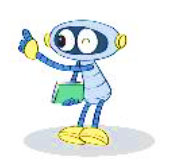 15
10
6
Nhóm 2
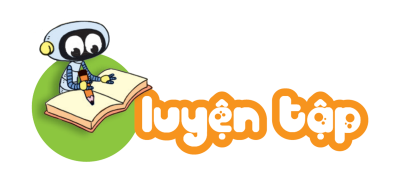 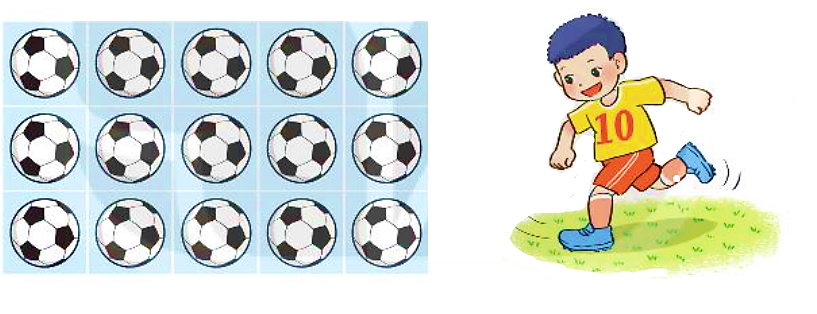 Khi đổi chỗ các thừa số trong một tích thì tích không thay đổi
3
a) Mỗi hàng có 5 quả bóng.
Hỏi 3 hàng có tất cả bao nhiêu quả bóng?
b) Mỗi cột có 3 quả bóng.
Hỏi 5 cột có tất cả bao nhiêu quả bóng?
Bài giải
Bài giải
Số quả bóng ở cả 3 hàng là:
Số quả bóng ở cả 5 cột là:
?
?
?
?
5
3
15
15
?
?
Đáp số:            quả bóng.
Đáp số:            quả bóng.
15
15
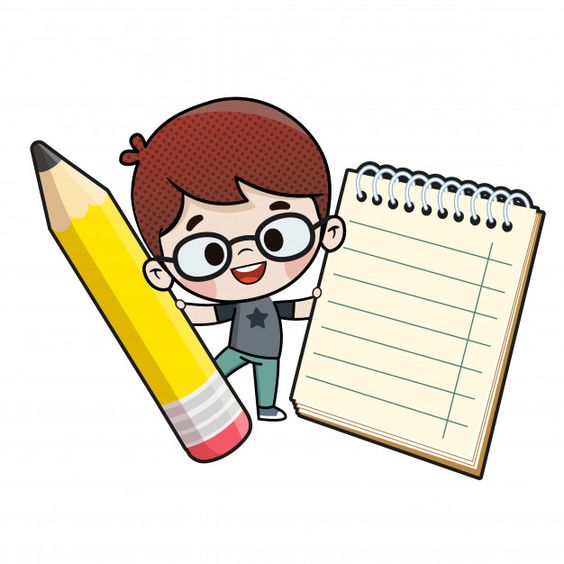 Nhóm 2
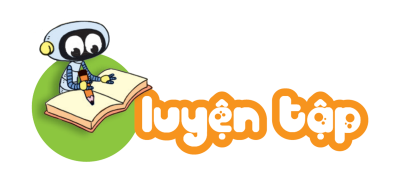 4
>; <; =
?
?
=
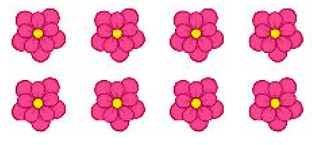 8
8
?
>
8
?
<
8